Title Guaranty – Rapid Certificate
Final Certificates are more timely
No waiting for mortgage releases
No chasing releases
Rapid Certificate is required when issuing Closing Protection letter
Title Guaranty – Rapid Certificate
How does it work?
Available on Field Issued Certificates only
Issuer has proof of payoff
Title Guaranty – Rapid Certificate
Proof of payment 
Payoff statement
Cancelled check (copy)
Proof of wired funds
If line of credit – must have proof of closure
Title Guaranty – Rapid Certificate
Schedule B of Final Certificate will show the unreleased mortgage
Endorsement Against Loss Lien
Guaranty lender and borrower against any loss due to unreleased mortgage
No charge for this endorsement
Title Guaranty – Rapid Certificate
Maintaining Clean Title Records
4 months post closing – we contact issuer
Check for release
If release has been filed
Provide recording information in our system
Title Guaranty – Rapid Certificate
Maintaining Clean Title …
If release not filed
Issuer sends us proof of payoff and Application for Mortgage Release
Title Guaranty will release using Mortgage Release Program
No charge for recording fees
Title Guaranty – Rapid Certificate
Advantages
Lenders get Certificate quicker
No need to hold for releases
Slows process
Title Guaranty Certificate of Release
Release unreleased mortgages
Release over bad releases
Questions??

Linda Berg
Linda.berg2@iowa.gov
515.725.4893
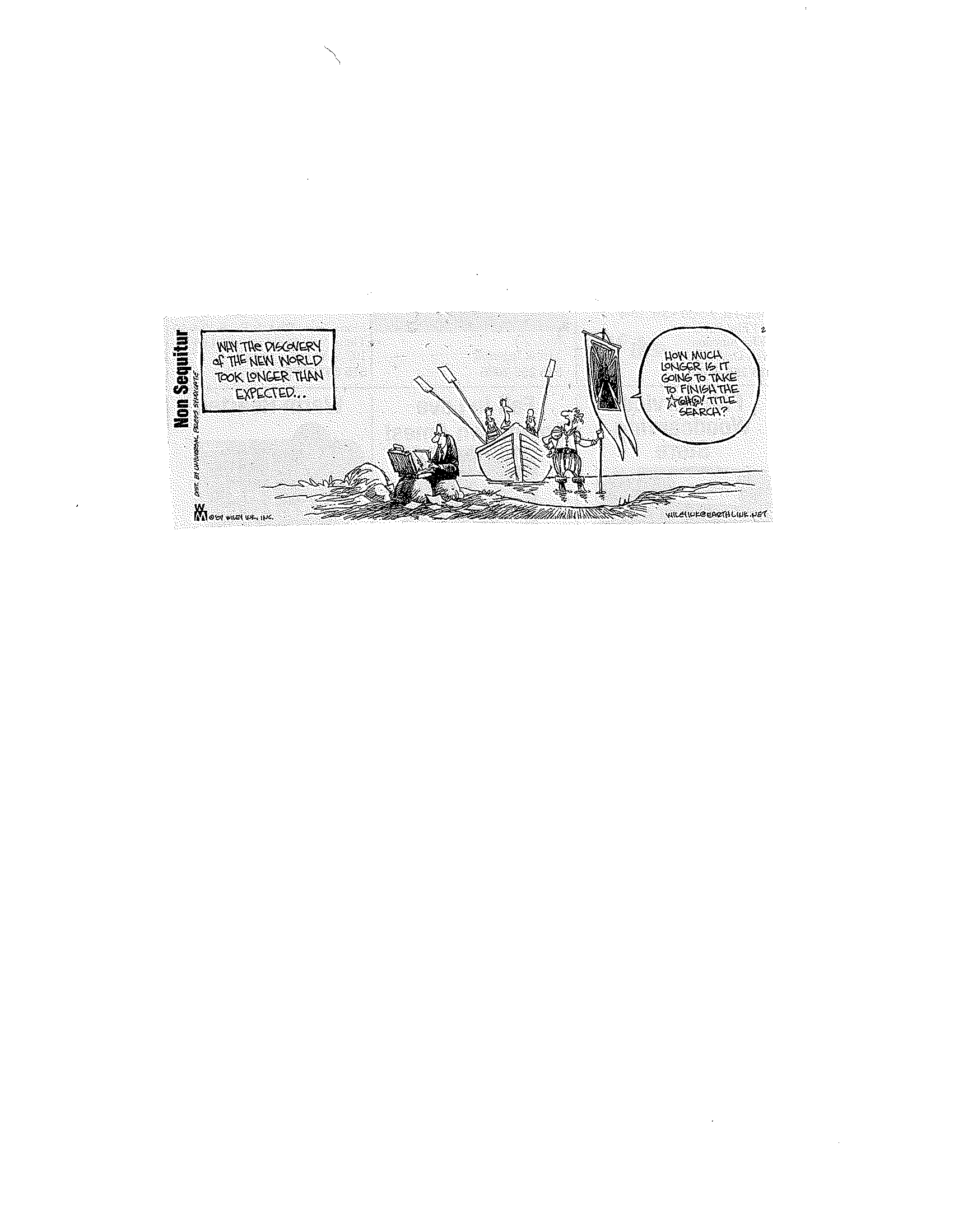